আজকের ক্লাসে
সবাইকে স্বাগতম
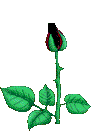 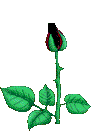 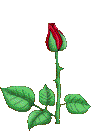 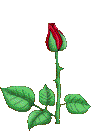 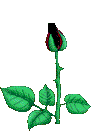 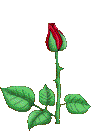 উপস্থাপনায়
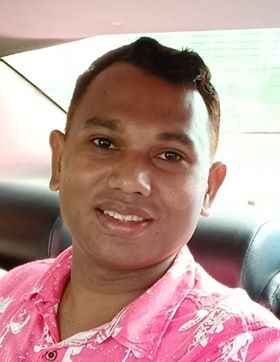 রুহুল আমীন
   সহকারি শিক্ষক
কেওয়া পশ্চিম খন্ড সরকারি প্রাথমিক বিদ্যালয়
শ্রীপুর,গাজীপুর
Gmail – ruhulefad11@gmail.com
মোবাইল নম্বরঃ ০১৯১১-১৫৬৪২7
বিষয় পরিচিতি
শ্রেণিঃ দ্বিতীয়,	বিষয়ঃ বাংলা
সময়ঃ ৪০ মিনিট, পিরিয়ড : প্রথম
পাঠের শিরোনাম: জলপরি ও কাঠুরে, পাঠ-৪
পাঠ্যাংশ: এ ঘটনা শুনে এক লোভী……নিজের কুড়ালটাও হারালাম।
তারিখ : ২৫ ডিসেম্বর, ২০২০খ্রি:
এসো পাঠ শুরুতেই একটি ছড়া গান শুনি
নিচের লিংকে ক্লিক করে সরাসরি ইউটিওব থেকে শুনার জন্য অনুরোধ রইলো
https://www.youtube.com/watch?v=tqnZoh2kNsU
One Day One Word
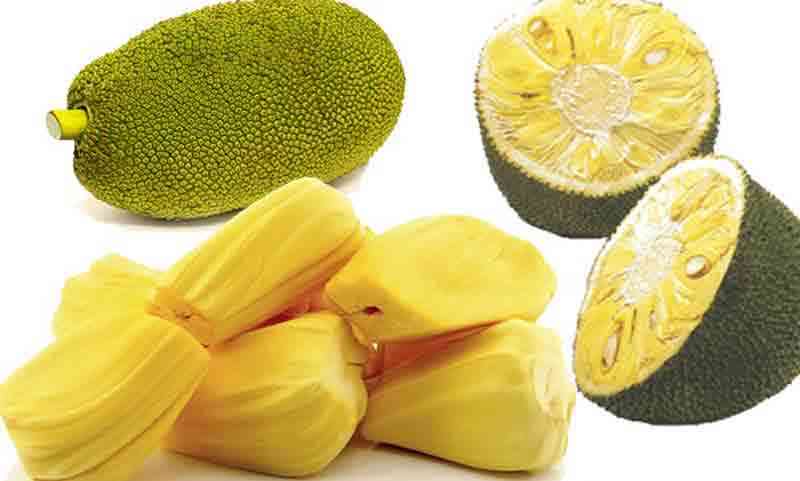 কোষ
কোয়া।
পূর্বপাঠ থেকে যাচাই
** কাঠুরে কোথায় কাঠ কাটছিল?
** কুড়ালটি কোথায় পড়ে গিয়েছিল?
নিচের ছবিটি সম্পর্কে বলো
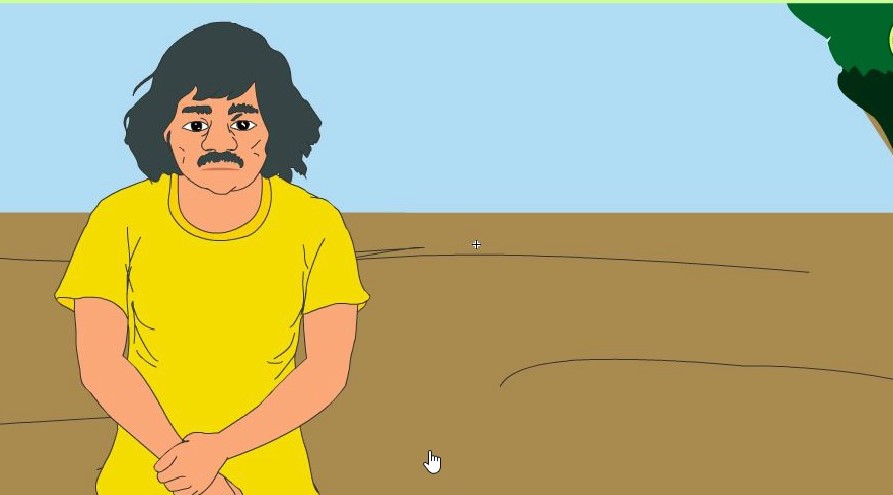 ** ছবিতে কী দেখতে পাচ্ছো?
আজকে আমরা পড়বো
জলপরি ও কাঠুরে
এ ঘটনা শুনে এক লোভী কাঠুরে….লোভ করে নিজের কুড়ালটাও হারালাম।
আজকের পাঠের শিখনফল সমুহ
1.1.1 পাঠ্যাংশটুকু শুদ্ধ ও প্রমিত উচ্চারণে পড়তে পারবে।
1.3.2 বাক্যে ব্যবহৃত কঠিন শব্দের অর্থ বলতে পারবে।
1.৪.1 পাঠে ব্যবহৃত যুক্তবর্ণ ভেঙ্গে দেখাতে পারবে।
২.৩.৩ গল্প সংশ্লিষ্ট প্রশ্নের উত্তর লিখতে পারবে।
এসো বই খুলি
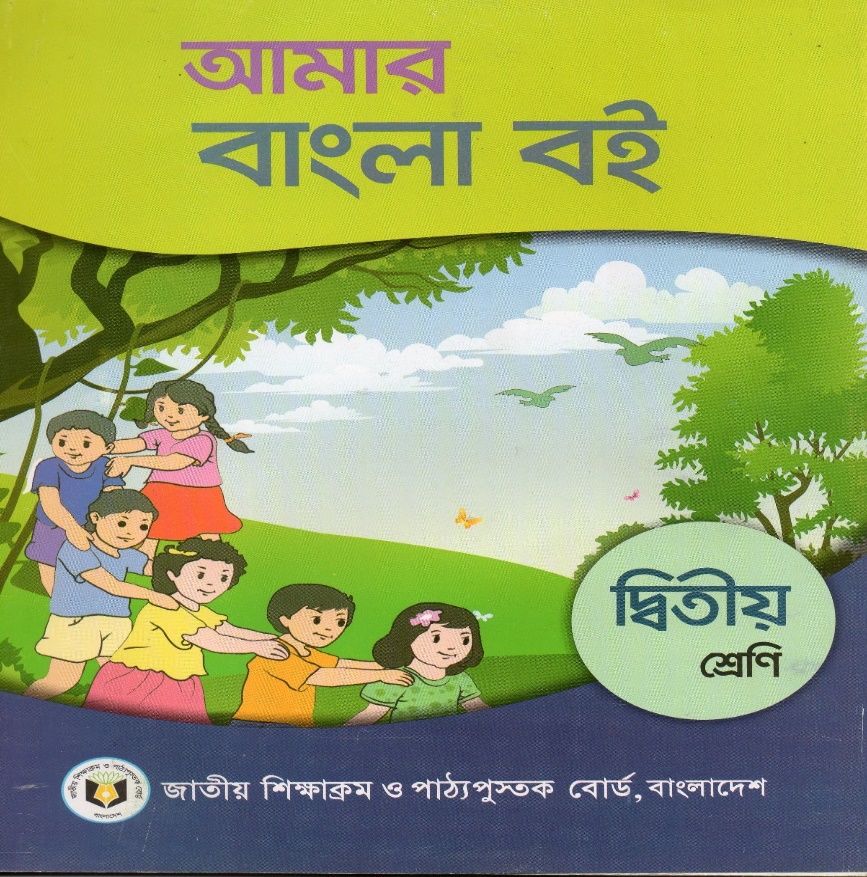 পৃষ্ঠা 
নং-
২৫
এসো পড়ি
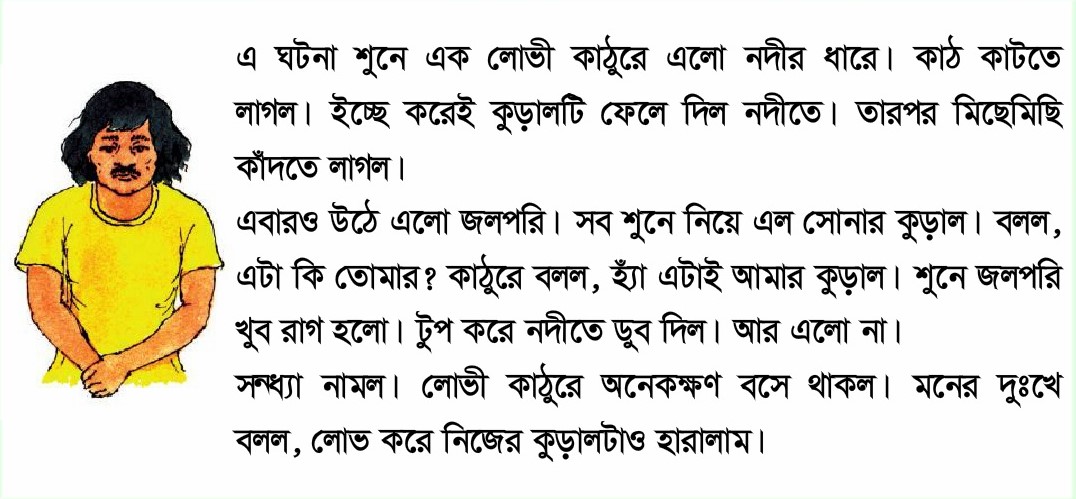 এসো পড়ি
আমি পড়বো তোমরা শুনবে এবং শব্দের নিচে আঙ্গুল মিলাবে।
দলীয় কাজ
শিক্ষার্থীদের দলে ভাগ করে দেয়া হবে। প্রত্যেকে পাঠ্যাংশটুকু ২লাইন করে দেখে দেখে পড়বে অন্যরা শুনবে ও আঙ্গুল মিলাবে।
একক কাজ
নতুন শব্দগুলো পাঠ থেকে খুঁজে বের কর এবং শব্দের নিচে দাগ দাও
ইচ্ছে
হ্যাঁ
সন্ধ্যা
এসো নতুন শব্দের অর্থ জেনে নেই
সন্ধ্যা
দিন ও রাতের মিল হয় যে সময়ে।
এসো যুক্তবর্গুলো ভেঙ্গে লিখি
-
ইচ্ছে
চ্ছ
চ
ছ
ন্ধ
ন
ধ
ক্ষ
ক
ষ
-
সন্ধ্যা
-
অনেকক্ষণ
মূল্যায়ন
লোভী কাঠুরে কী করেছিল?
জলপরি লোভী কাঠরের উপর রাগ হলো কেন?
বাড়ির কাজ
পাঠ্যাংশটুকু বাড়িতে মনযোগের সহিত পড়বে এবং অনুশীলন করবে।
আজ এই পর্যন্তই।
ভালো থেকো সবাই।
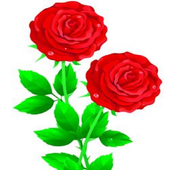